DEUTSCH
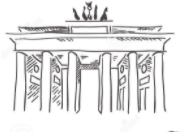 6.KLASSE
THEMA DER STUNDE:
Das Partizip II der schwachen und starken Verben
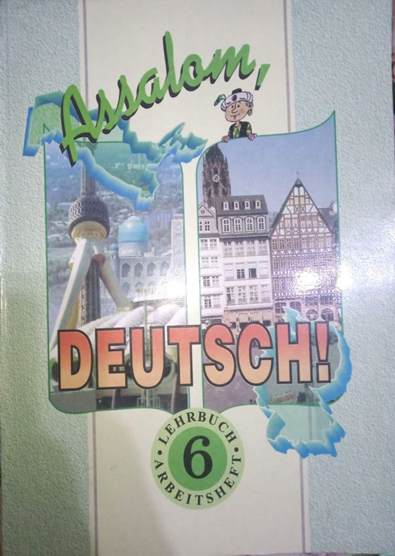 PLAN DER STUNDE:
Kontrolle der Hausaufgabe
 Wiederholen die Grammatik
 Wir machen Übungen
 Aufgabe für selbstständige Arbeit
Kontrolle der Hausaufgabe
Einmal lief ein Esel von seinem Herrn fort . 
Unterwegs   ... er viele Tiere: einen Hund, eine Katze und einen Hahn. Der Hund    ... auf dem Weg. Er    ... sehr alt und müde. Er    ...      nicht mehr schnell laufen und gut jagen. Der Esel und der Hund    ...       zusammen nach Bremen. Dann     ...    sie eine Katze. Die Katze    ...  auch alt und fing keine Mäuse mehr. Sie     ...    mit ihnen nach Bremen. Bald     ...    die drei Freunde einen Hahn. Der Hahn    ...   auf dem Tor und krähte. Er   ...      so laut und klagte über seine Hausfrau. Zu viert     ...      sie nach Bremen.
triff
lag
war
konnte
sahen
gingen
ging
war
triffen
saß
schrie
kamen
Grammatik
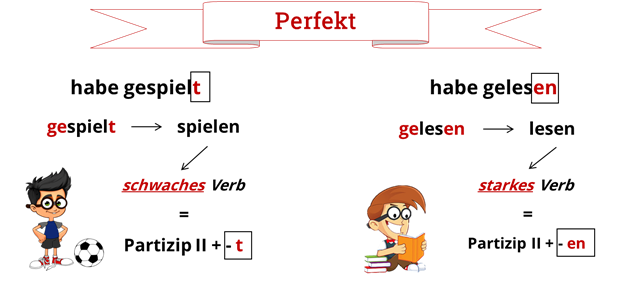 Grammatik
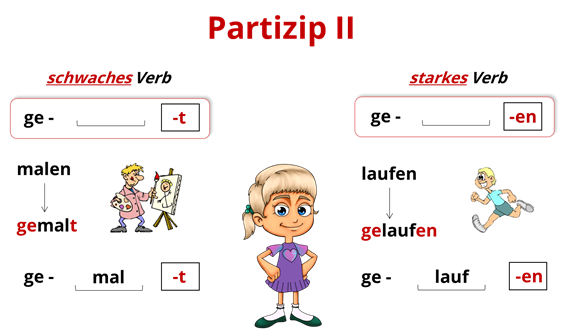 Grammatik
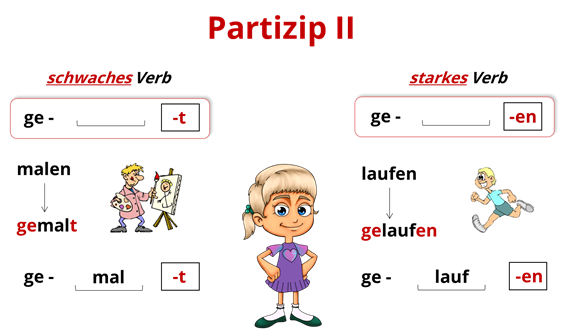 Wir singen ein Lied
S.85
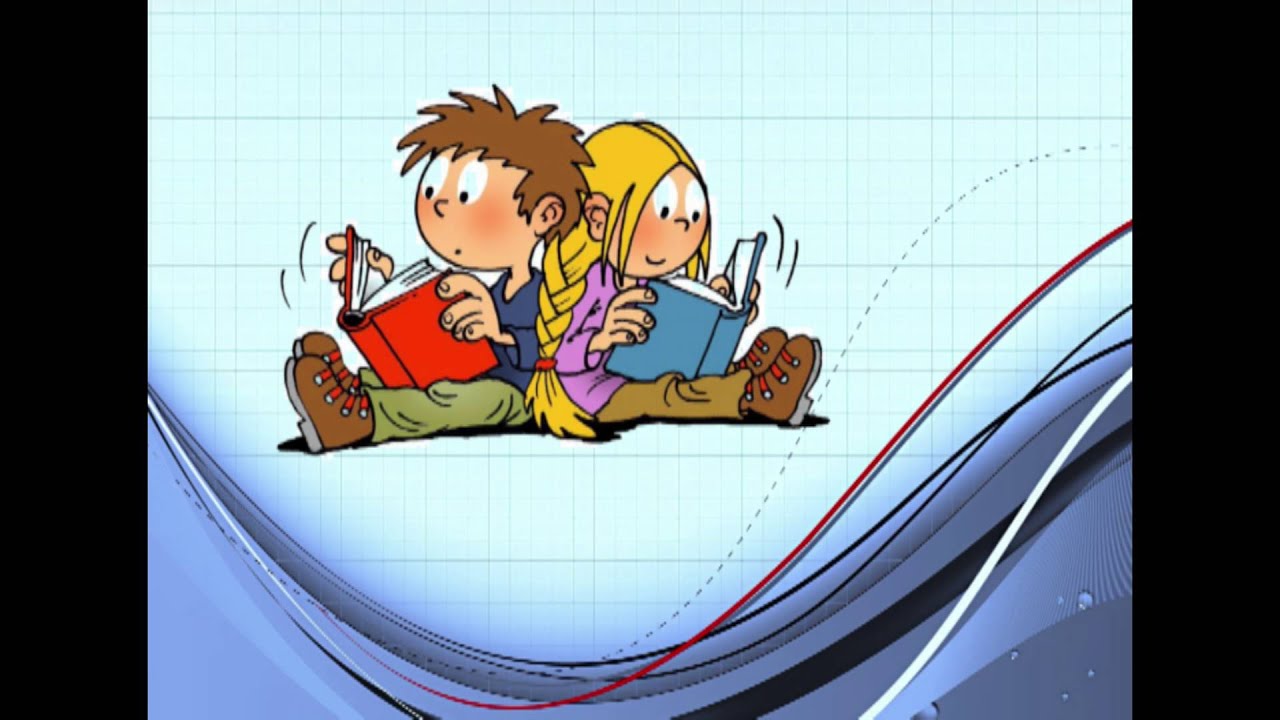 Die poetischen Verben
Grammatik
8. feiern — ... 
9. hören — ...
10. sammeln — … 
11. zählen — ... 
12. lernen — ... 
13. arbeiten — ... 
14. baden — ...
gefeiert
sagen — gesagt 
machen — ... 
malen — ... 
schenken — ... 
füttern — ... 
rechnen — ... 
tanzen — ...
gemacht
gehört
gesammelt
gemalt
gezählt
geschenkt
gelernt
gefüttert
gearbeitet
gerechnet
gebadet
getanzt
Grammatik
gelaufen
helfen — geholfen 
singen — ... 
lesen — ... 
stehen — ... 
gehen — ... 
fahren — ... 
essen — ...
8. laufen — ... 
9. sehen — ...
10. schreiben — ... 
11. sprechen — ... 
12. kommen — ... 
13. nehmen — ... 
14. schlafen — ...
gesungen
gesehen
gelesen
geschrieben
gesprochen
gestanden
gekommen
gegangen
gefahren
genommen
geschlafen
gegessen
Wir machen Übung
Gestern war das Wetter schlecht. Was haben  die Kinder gemacht?
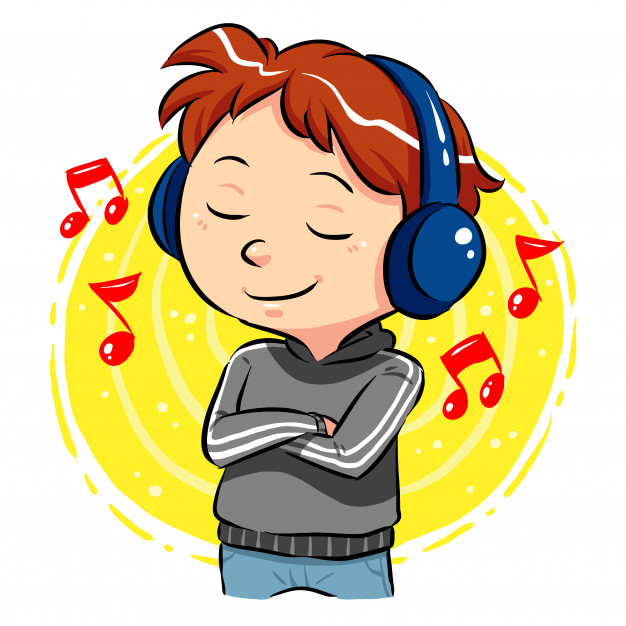 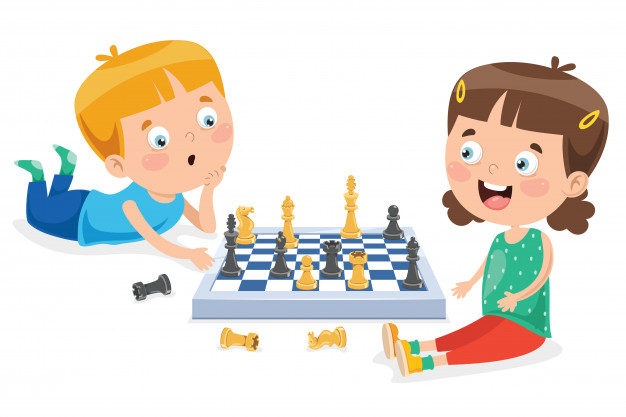 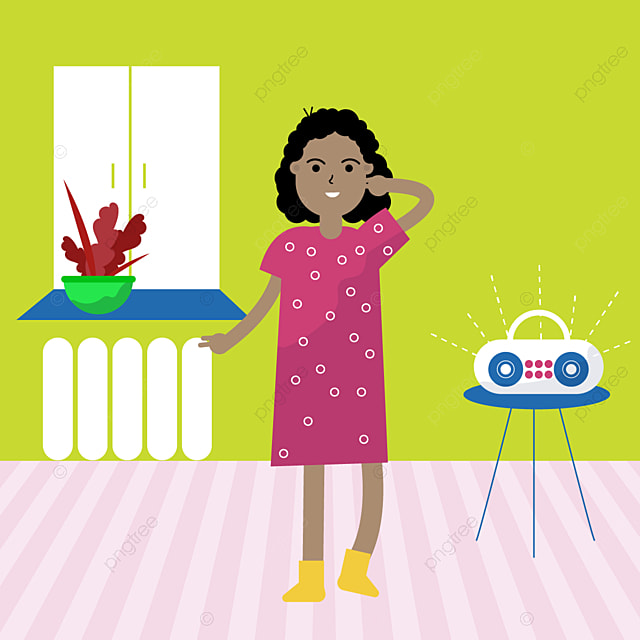 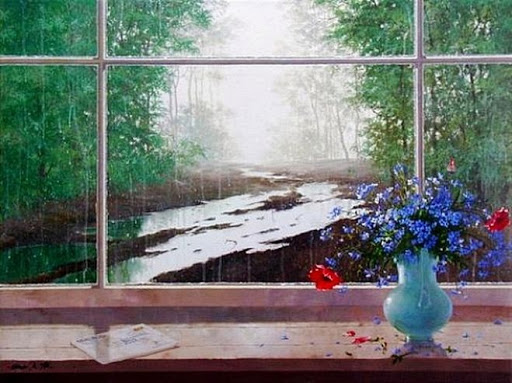 Die Geschwistern haben Schach gespielt.
Oleg hat Musik gehört.
Аnna hat getanzt.
Wir machen Übung
Gestern war das Wetter schlecht. Was haben die Kinder gemacht?
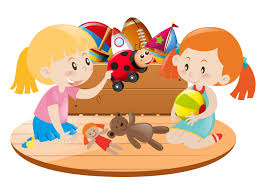 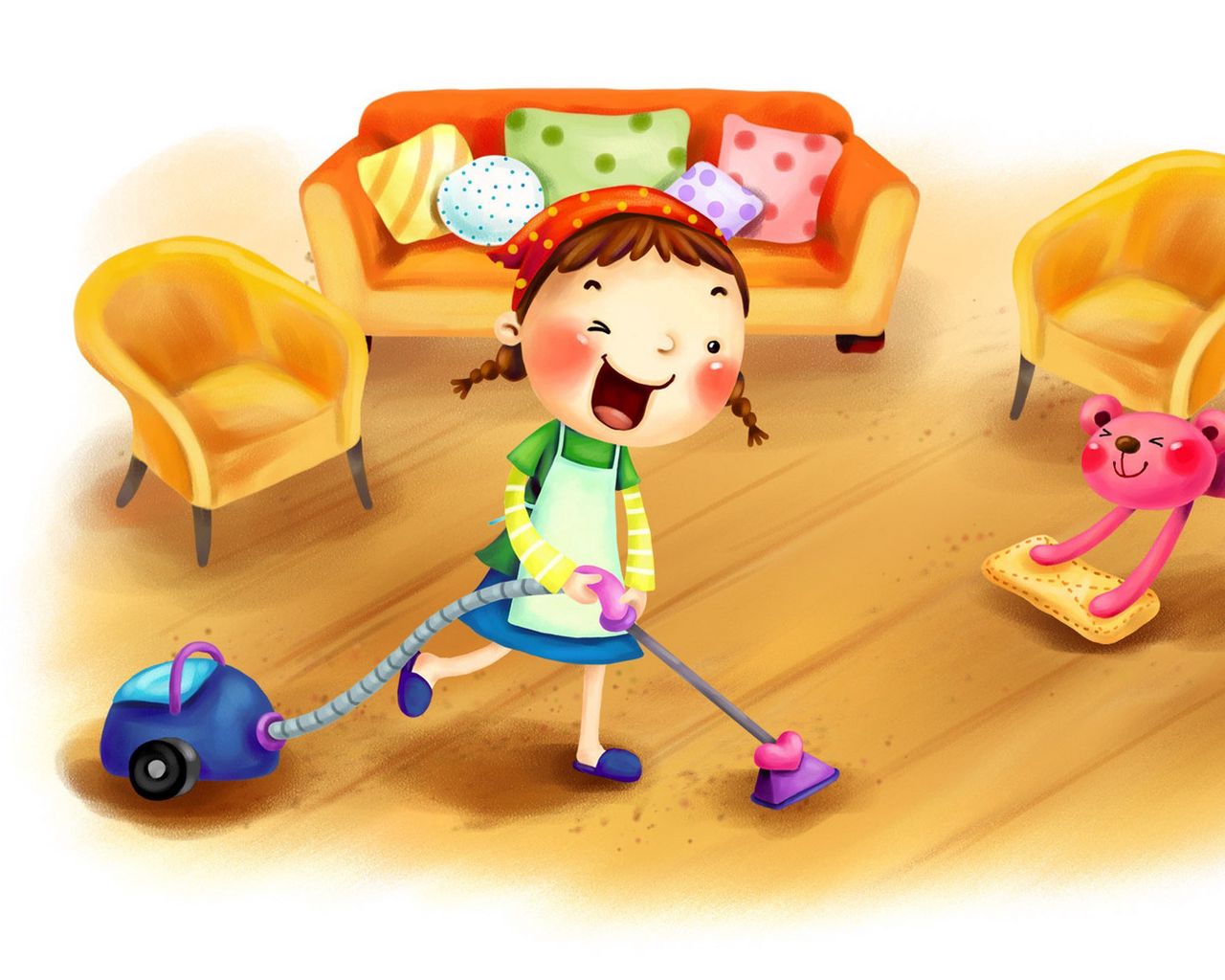 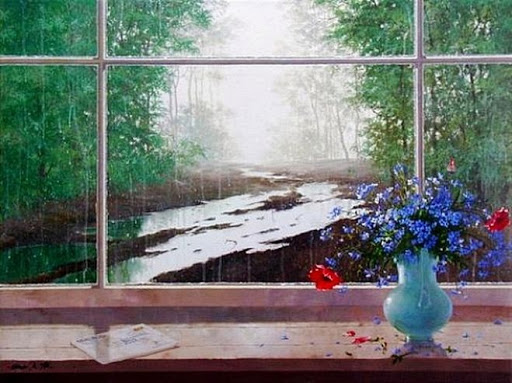 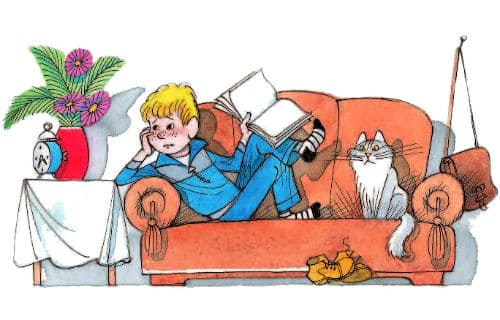 Alex hat das Gedicht gelernt.
Lola hat das Zimmer aufgeräumt .
Die Freundinnen haben gespielt.
Wir machen Übung
Ich habe gestern meinen Geburtstag ...          . 
Im Sommer haben wir viel  ... 
Hast du deinen Hund ... 
Er hat keine Hausaufgaben ... 
Was habt ihr der Mutter ... 
Wir haben im Unterricht ... 
Was hast du am Wochenende ... 
Mein Freund hat Briefmarken ... 
Anna hat früher in Berlin ... 
Habt ihr neue Wörter ...
(feiern)
gefeiert
(baden).
gebadet.
gefüttert?
(füttern)?
(machen).
gemacht.
(schenken)?
geschenkt ?
(rechnen).
gerechnet.
(machen)?
gemacht ?
gesammelt.
(sammeln).
gewohnt.
(wohnen).
(lernen)?
gelernt ?
Wir lesen den Text
Am Wochenende ist die Familie von Markus spät aufgestanden. Mama hat das Frühstück gemacht. Lisa und Andreas haben ihr geholfen. Markus hat den Kater gefüttert. Nach dem Frühstück hat Mama Wurst- und Käsebrote, Gebäck, Äpfel, Mineralwasser und Cola in die Tasche gepackt. Die Kinder haben ihre Spielsachen mitgenommen. Und sie sind mit dem Auto ins Grüne gefahren. 
        Zuerst sind sie ein Stück gewandert. Danach hat die Familie auf einer Wiese ein Picknick gemacht. Nach dem Picknick hat Mama gelesen, Lisa und Andreas sind um die Wette gelaufen und Papa und Markus haben Ball gespielt . Plötzlich hat es geregnet. Schnell hat die Familie die Sachen eingesammelt und ist zum Auto gelaufen. Müde, aber froh sind sie nach Hause gekommen. Das Picknick im Grünen hat Spaß gemacht.
Wir lesen den Text
aufgestanden – aufstehen   
   gemacht – machen 
   geholfen – helfen 
   gefüttert – füttern 
   gepackt – packen 
   mitgenommen – mitnehmen 
   gefahren – fahren  
   gewandert – wandern
   gelesen – lesen 
   gespielt – spielen  
   geregnet – regnen 
   eingesammelt – einsammeln  
   gelaufen – laufen 
   gekommen – kommen
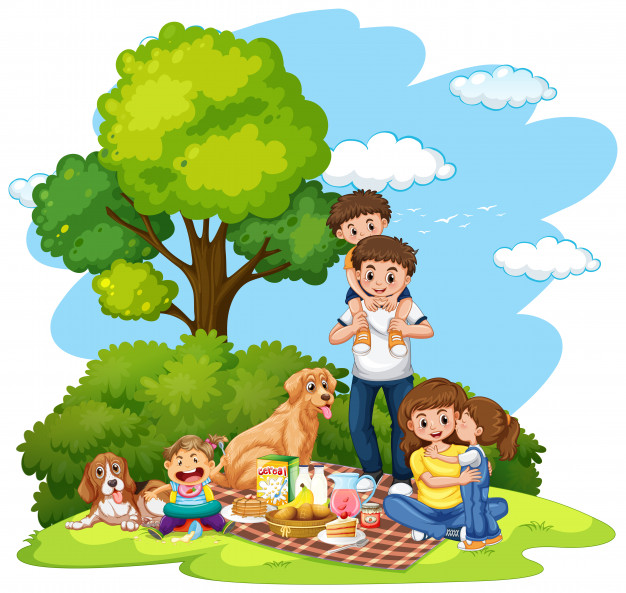 Wir machen Übung
sammeln/ im Wald/ ich/ Pilze. 
gestern/ viel/ ihr/ tanzen. 
3. im Fluss/ baden/ im Sommer/ du.
 
4. ihr/ die Großeltern/ am Wochenende/ besuchen.
 
5. die Tür/ zumachen/ die Mutter. 

6. zuhören/ im Unterricht/ wir.
Im Wald habe ich Pilze gesammelt.
Gestern habt ihr viel getanzt.
Im Sommer bist du im Fluss gebadet.
Am Wochenende habt ihr die Großeltern besucht.
Die Mutter hat die Tür zugemacht.
Im Unterricht haben wir zugehört.
Jetzt testieren wir
1.Wir haben heute in der Stunde viel…
                     a) arbeiten            b) gearbeiten        c) gearbeitet
2. Wir haben einen Text….
                     a) lesen                 b) gelesen             c) gelest.
3. Wir haben viel deutsch…
                    a) gesprochen       b) sprechen           c) gesprecht.
4. Wir haben einige Sätze…    
                    a) geschreibt         b) geschrieben      c) schreiben.
5. Wir haben viele Spielen ….
                    a) gespielt              b) gespielen          c) spielen
6. Wir haben viele gute Noten…
                    a) bekommt           b) bekam             c) bekommen.
Aufgabe für selbstständige Arbeit
Übung 13 Seite 136 
  Ergänzen Sie die Tabelle!
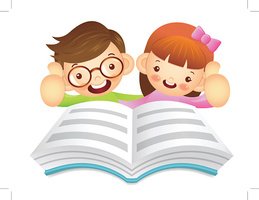 Ende der Stunde
Unsere Stunde ist zu Ende
Danke für Aufmerksamkeit!
Auf Wiedersehen!
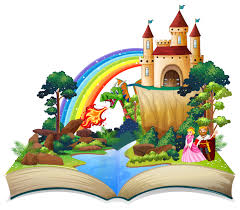